“What’s in a Name?”Stories about Named Buildings on the IUPUI Campus
Stephen E. Towne
IUPUI Special Collections and Archives
University Library
What’s in a name? That which we call a rose/By any other name would smell as sweet. 
W. Shakespeare, Romeo and Juliet, Act II, scene ii
IUPUI Committee on Review of Building and Structure Names
Charged July 2020 to research the people whose names are on campus buildings to determine if they held views “inimical to the fundamental values of the university”
Co-chaired by Karen Dace and Stephen Hundley
Over 100 buildings on campus, about 40 of which have names attached
Reported in early 2022 to Chancellor Nasser Paydar with recommendations to investigate further four persons whose names are on campus buildings
Aerial view of IUPUI ca. 1980UA24-002818
Riley Hospital under construction, 1923UA24-004126
James Whitcomb Riley (1849-1916)photo courtesy James Whitcomb Riley Museum Home
Ball Residence under construction, ca. 1927UA24-003526
Ball Residence and Ball Gardens, 2018Photo by Liz Kaye20180607_Campus_Scenics_Spring_LK112
The Ball Brothers of Muncie, IndianaPhoto courtesy Ball Brothers Foundation
Joseph T. Taylor Hall, 2019Photo by Liz Kaye20191029_Campus_Scenics_Fall_LK_022
Joseph Taylor speaking at groundbreaking ceremonies for Cavanaugh Hall, September 4, 1968UA024_PB01_0081
Cavanaugh Hall under construction, ca. 1970UA24-003576
Persons for further investigation
Aldred Scott Warthin, for whom Warthin House in Riverwalk is named
Charles P. Emerson, for whom Emerson Hall is named
Isaac Blackford, for whom Blackford House in Riverwalk is named
Lawrence W. Inlow, for whom Inlow Hall is named
Warthin Apartments for married students, 1958UA24-004670n
Staff planting shrubs near Warthin Apartments, ca. 1960sUA24_PB01_0658N
Aldred Scott Warthin(1866-1931)
Excerpt from Warthin’s pamphlet, The Creed of a Biologist (1930)
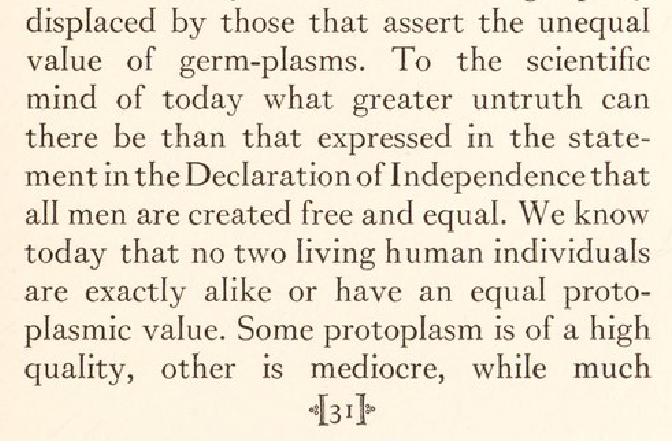 Riverwalk Apartments, 2006Photo by John R. Gentry, Jr.DSC_6355
Charles P. Emerson (1872-1938)Dean, IU School of Medicine 1911-1932Photo by Jessie GrovesUA24-002589
Charles P. EmersonUA24-002590
Charles P. Emerson with social work students making rounds in Long Hospital, ca. 1920sUA24-002603
Emerson Hall under construction, ca. 1918UA24-003761
Isaac Blackford (1786-1859)
Blackford Street Parking Garage at NW corner of Blackford and Michigan Streets, 2006IMG_155_RT8
Indiana Historical Bureau Marker at corner of Blackford and New York Streets
Riverwalk Apartments, 2004Photo by John R. Gentry, Jr._DSC1448
Inlow Hall, 2016Photo by Liz Kaye20160325_McKinney_Hall_Exterior_Night_LK-48
Indianapolis Star, May 23, 1997, page D14
Groundbreaking ceremony for Lawrence W. Inlow Hall, 1999Photo by Rick Baughn499-7413-059
Consult an Archivist!speccoll@iupui.eduStephen E. Townesetowne@iupui.edu